Перевод стилистических приемов в романе Брэдбери 
«451 градус по Фаренгейту»
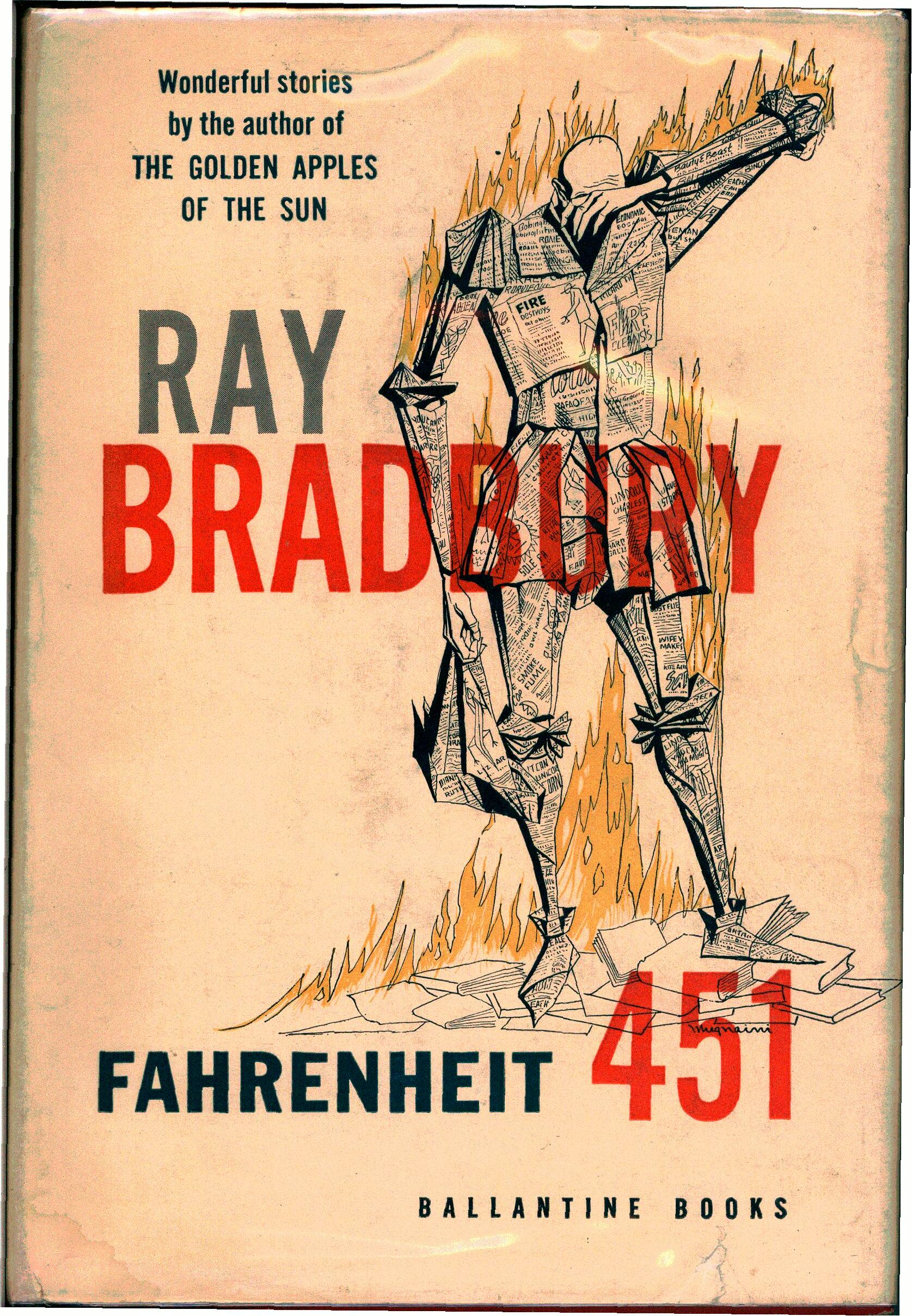 Пронина А.В. 2 курс, научный руководитель: к.ф.н., доц. Полякова Е.А.
Стилистические приемы
Примеры
Эпитет
She looked at him with her clear dark eyes.
Она подняла на него свои лучистые темные глаза.
Сравнение
A book alighted, almost obediently, like a white pigeon, in his hands, wings fluttering.
Вот книга, как белый голубь, трепеща крыльями, послушно опустилась прямо ему в руки.
Метафора
Montag caught it with a bloom of fire, a single wondrous blossom that curled in petals of yellow and blue and orange about the metal dog, clad it in a new covering as it slammed into Montag and threw him ten feet back against the bole of a tree, taking the flame-gun with him. 
Монтэг встретил его струей пламени, чудесным огненным цветком, - вокруг металлического тела зверя завились желтые, синие и оранжевые лепестки, одевая его в новую пеструю оболочку.
Стилистические приёмы или стилистические фигуры (СФ) усиливают прагматический эффект текста и отражают видение мира автора и описываемой им ситуации.
Перевод выполнен Т.Н. Шинкарь, 1956 г.
Принцип перевода СФ
Принцип основывается на применении СФ переводящего языка, с сохранением его внутренней формы – изначальных образов и понятий, – но не всегда это является возможным. В таком случае переводчик может заменить внутреннюю форму СФ, но сохраняя сам прием. Иногда переводчики прибегают к компенсации другим стилистическим приемом или вовсе отказываются от его использования.
Пояснение
Цель художественного перевода – это создание текста, который производил бы на читателя перевода такое же эмоционально-эстетическое впечатление, как и оригинал. Стилистические приемы – это важная составляющая композиции и образной структуры литературного произведения, и очевидно, что переводчик этого романа бережно обращается с текстом оригинала и старается в полной мере передать его стилистические особенности, сохраняя лежащие в основе эпитетов, метафор и сравнений художественные образы. Можно сделать вывод, что перевод стилистических приемов в романе является адекватным и стилистически эквивалентным.
Bradbury R. Fahrenheit 451. – M.: Raduga Publishers, 1983.
Брэдбери Р. 451° по Фаренгейту. – М.: Изд. «Э», 2017.
Вишневский, А. В. Теоретические и прикладные аспекты перевода : учеб. пособие / А. В. Вишневский. — Иваново : Иван. гос. ун-т, 2009. — 208 с.